Law Cases
Affidavit in People v. Kellogg
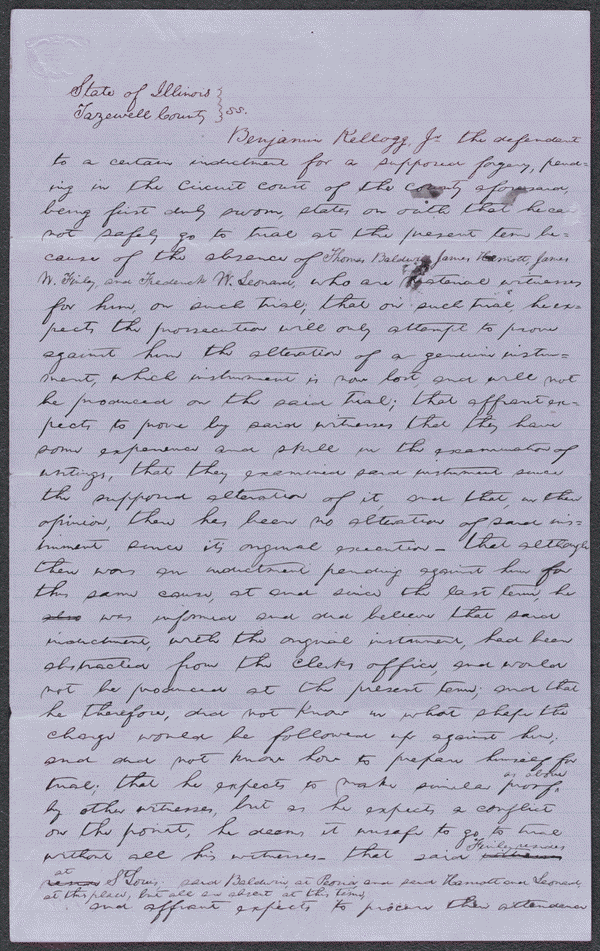 Summary:      The state's attorney indicted Kellogg for forgery because he allegedly altered a document. Kellogg retained    Lincoln and argued that he did not alter the document and produced many witnesses to testify to that effect. Lincoln motioned the court to quash the indictment; the court agreed and dismissed the case.
http://hdl.loc.gov/loc.rbc/lprbscsm.scsm1578
Order for Subpoena in Toney v. Sconce, [Law papers].
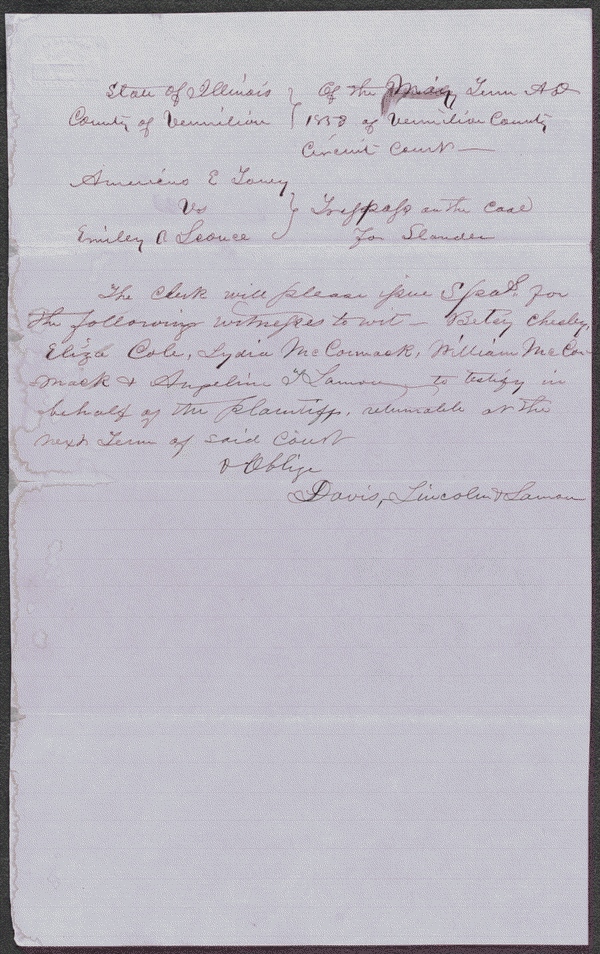 Date: 1853Location: Vermilion County, Illinois
Summary:        Toney retained Lincoln and sued Sconce in an action of slander, seeking $5,000 in damages. Toney charged that Sconce publicly stated that she had committed fornication with Whitcomb, after hearing the bed "rattling and jiggling," and seeing a disheveled Toney, red-faced and in an excited state, emerge from her room at 3:00 a.m. Sconce consented to a $5,000 judgment, of which Toney remitted all but $50.
http://hdl.loc.gov/loc.rbc/lprbscsm.scsm1547
Indictment in People v. Tucker, [Law papers].
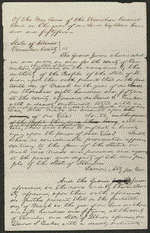 Date: May 26, 1856Location: Vermilion County, Illinois
Summary:     The state's attorney indicted Tucker for assaulting Smith with a four-pound axe. Tucker pleaded guilty, and the court fined him $75. Lincoln wrote the indictment for state's attorney Lamon.
http://hdl.loc.gov/loc.rbc/lprbscsm.scsm1468
Pictures
: Lincoln the lawyer / Frederick T. Stuart.
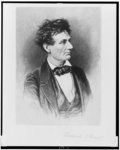 Creator(s): Stuart, Fredrick T., 1837-1913, etcher
Date Created/Published: Between 1865-1910?
Summary: Abraham Lincoln, head-and-shoulders portrait, facing right.
http://www.loc.gov/pictures/item/98517810/
Abraham Lincoln while a traveling lawyer, taken in Danville, Illinois
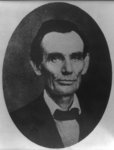 Creator(s): Joslin, Amon T photographer
Date Created/Published: 1857 May 27 [printed later]
http://www.loc.gov/pictures/item/2008678328/
The Coles County Court House in Charleston, Ills
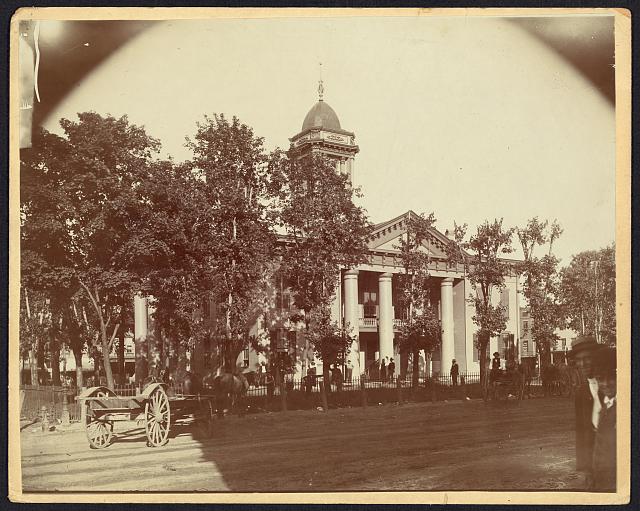 Date Created/Published: [between 1860 and 1898?]
Summary: Lincoln often practiced law and before which he made a short speech in the evening after his fourth joint debate with Douglas, Sept. 18, 1858
Digital ID: http://hdl.loc.gov/loc.pnp/ppmsca.19197
The Posey Building of Shawneetown, Illinois, in which Abraham Lincoln and Robert Ingersoll had law offices
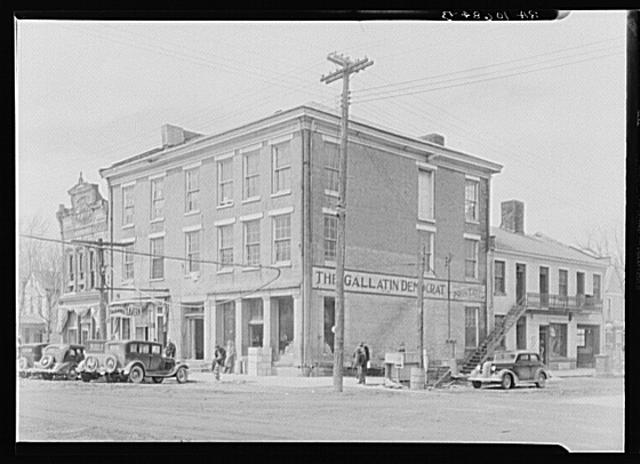 Creator(s): Lee, Russell, 1903-1986, photographer
Date Created/Published: 1937 Apr.
http://www.loc.gov/pictures/item/fsa1998022486/PP/
Posey Building where Abraham Lincoln and had law offices. Shawneetown, Illinois
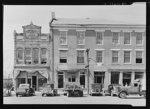 Creator(s): Lee, Russell, 1903-1986, photographer
Date Created/Published: 1937 Apr.
http://www.loc.gov/pictures/item/fsa1998022487/PP/
Ingersoll, Robert (The Infidel)
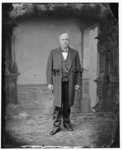 http://www.loc.gov/pictures/item/brh2003002102/PP/
Wordle
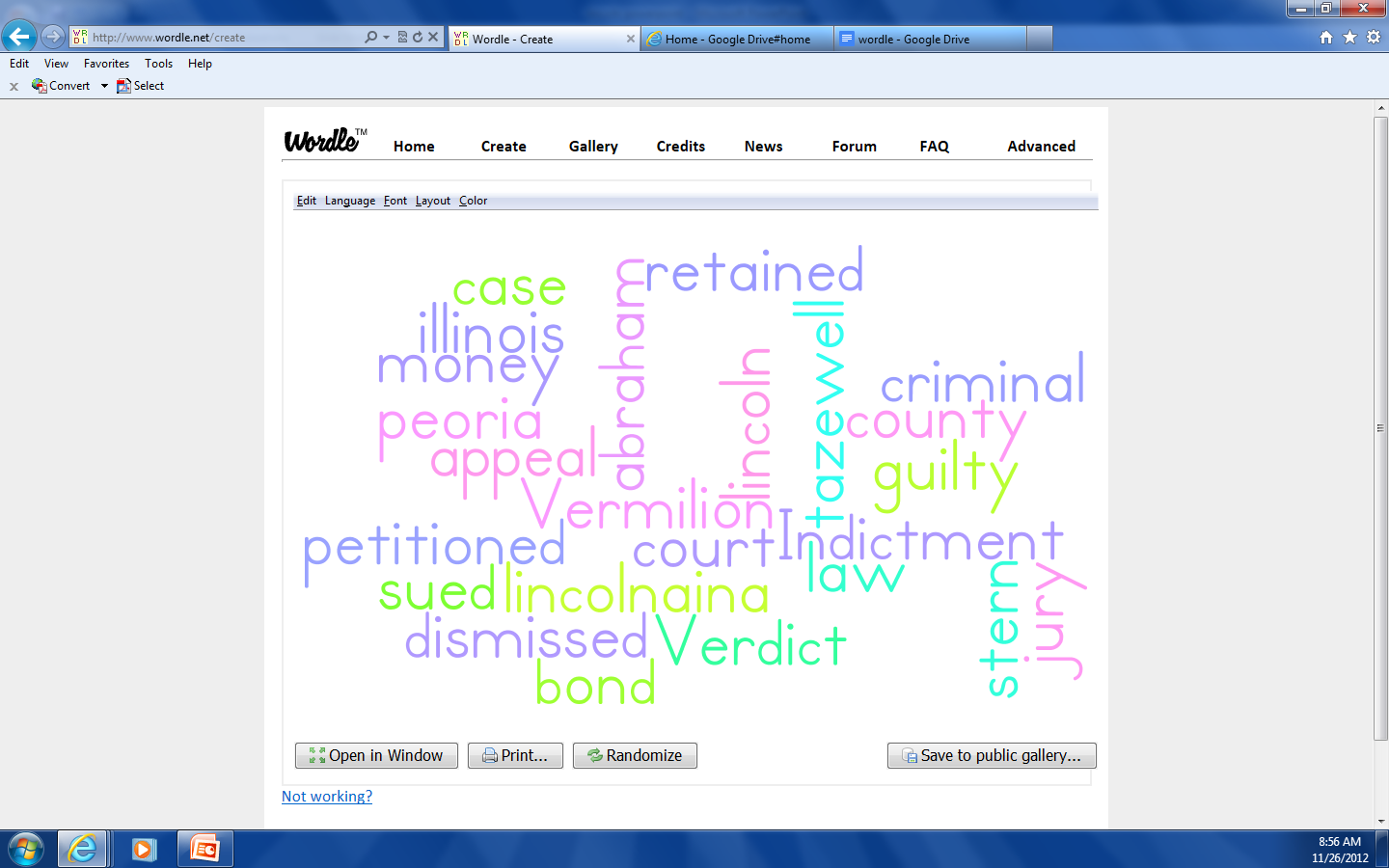